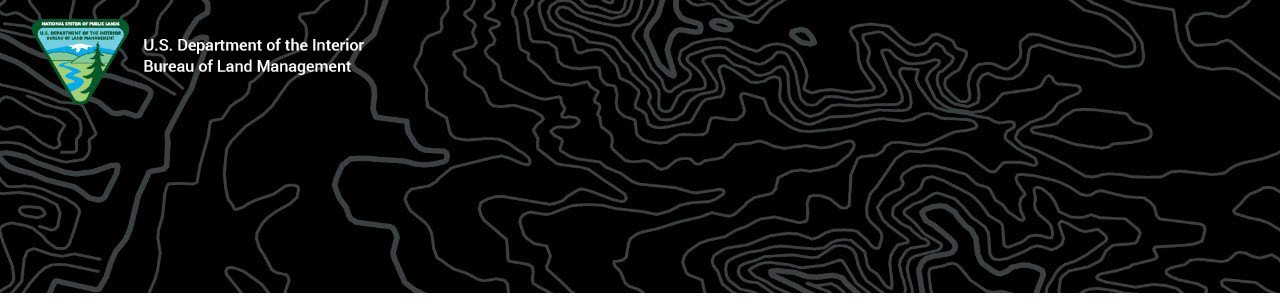 Western Solar Plan – Utility-Scale Solar Programmatic
Environmental Impact Statement
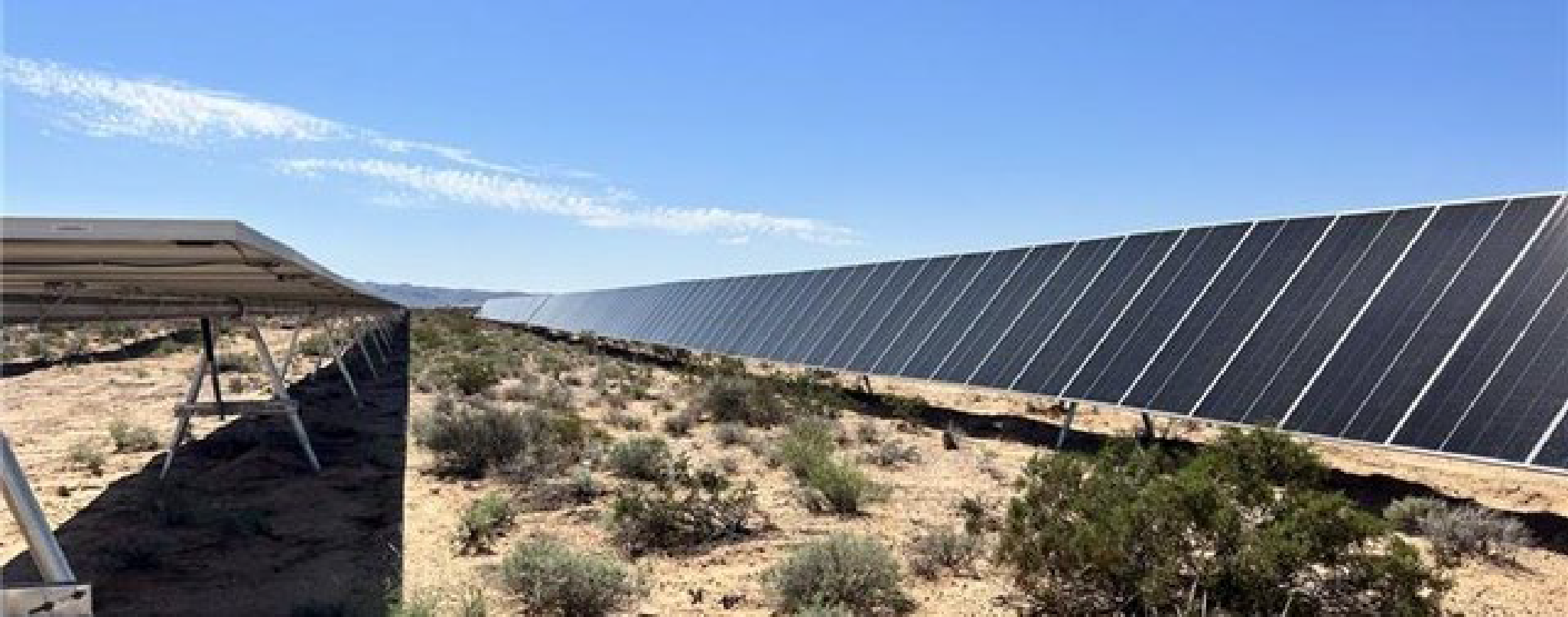 Hunting and Wildlife Conservation Council

Update
May 17, 2024
For Official Use Only - Predecisional Draft - Not for External Distribution
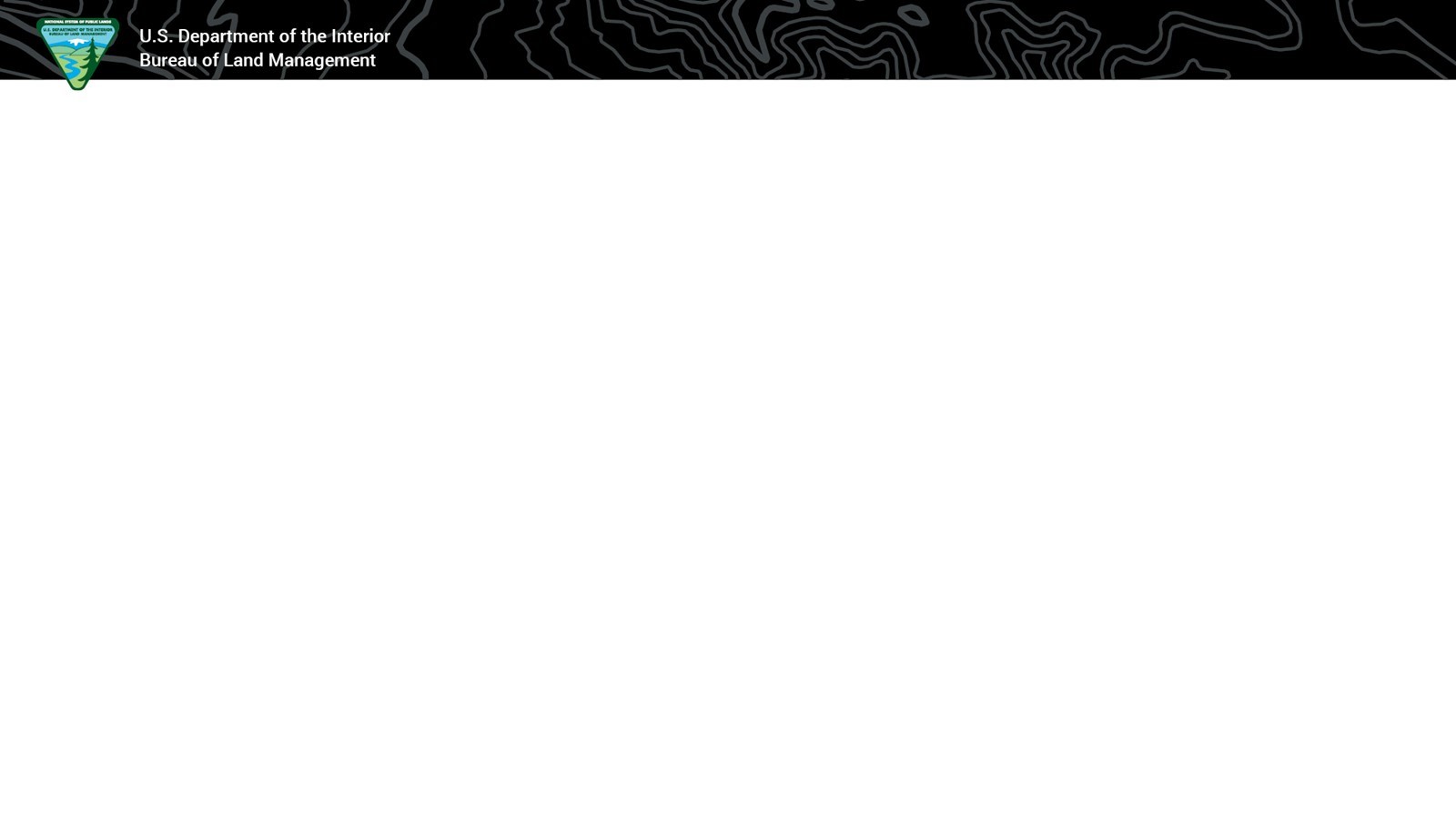 Summary of Public Comments Received
Despite a large volume of public comments, only a small percentage (~3.5%) contain unique content
41,333 submissions were campaigns/form letters; <2% unique comments
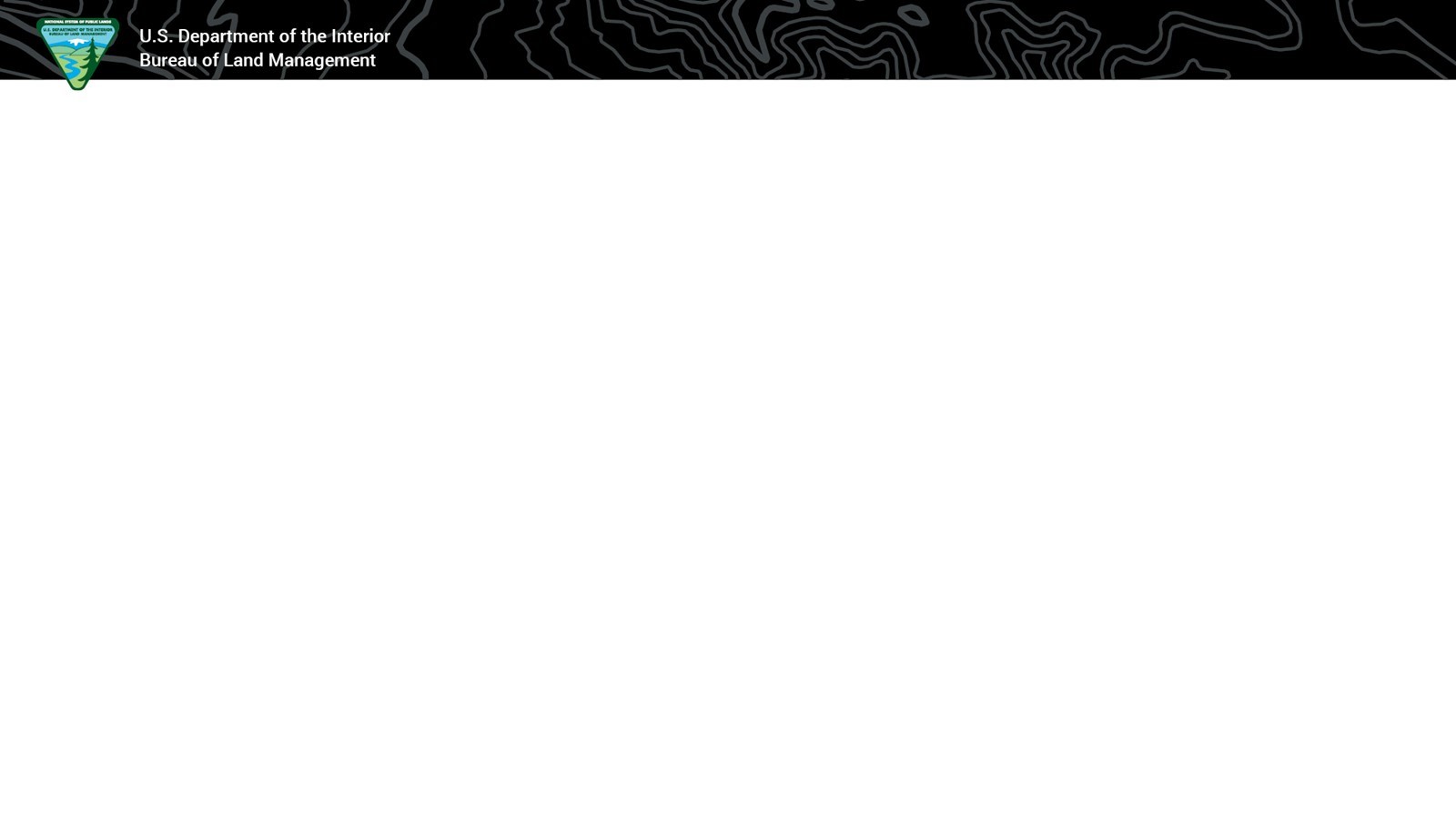 Summary of Public Comment Categories
All substantive comments will be addressed regardless of whether part of a major comment category
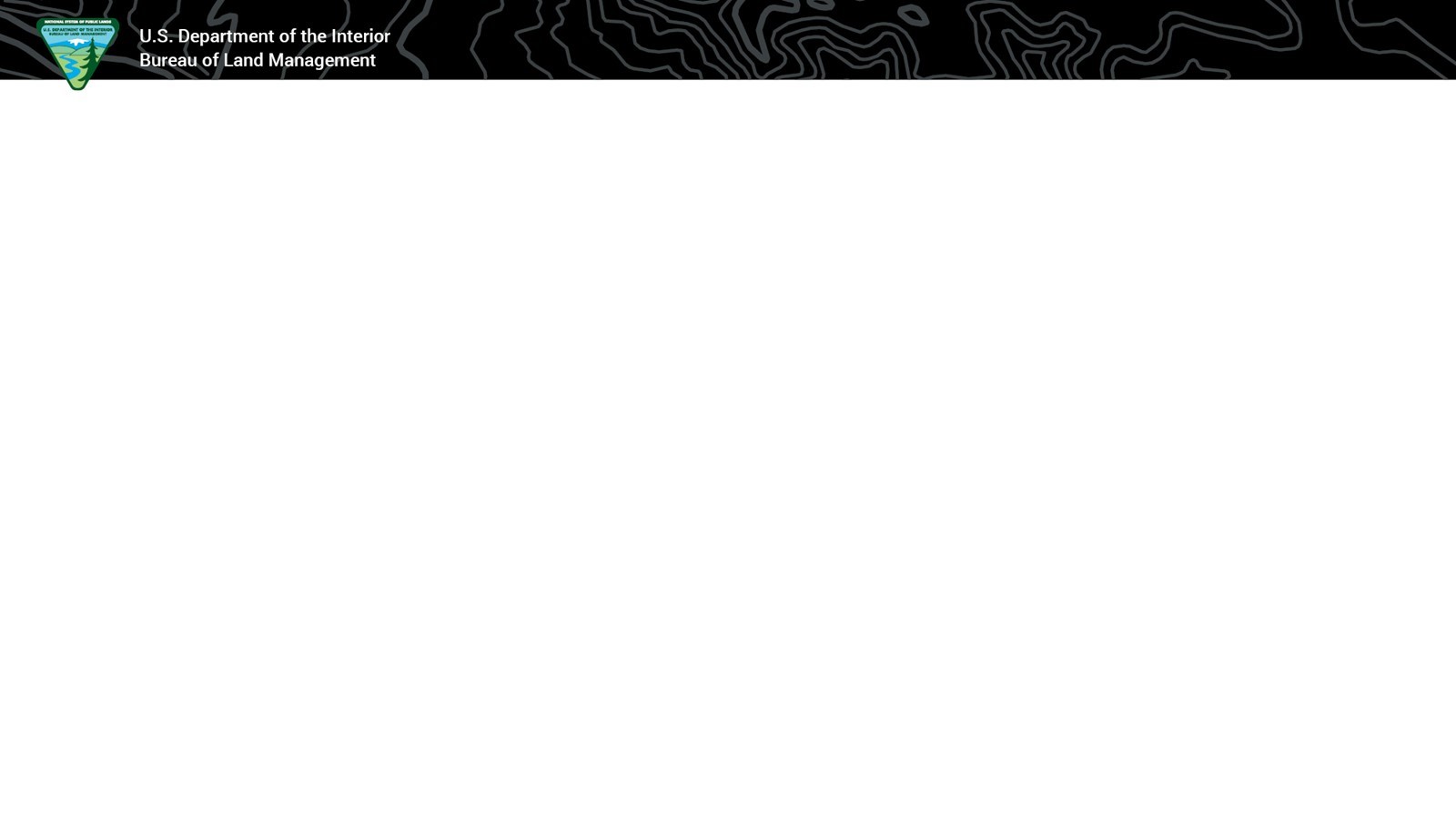 Primary Issues
Range of Alternatives
Resources-Based Exclusions
Design Features
Transmission Proximity
Disturbed Lands Criteria
Slope % Criteria
Wildlife [primarily big game migration corridors and winter range]
Special Status Species
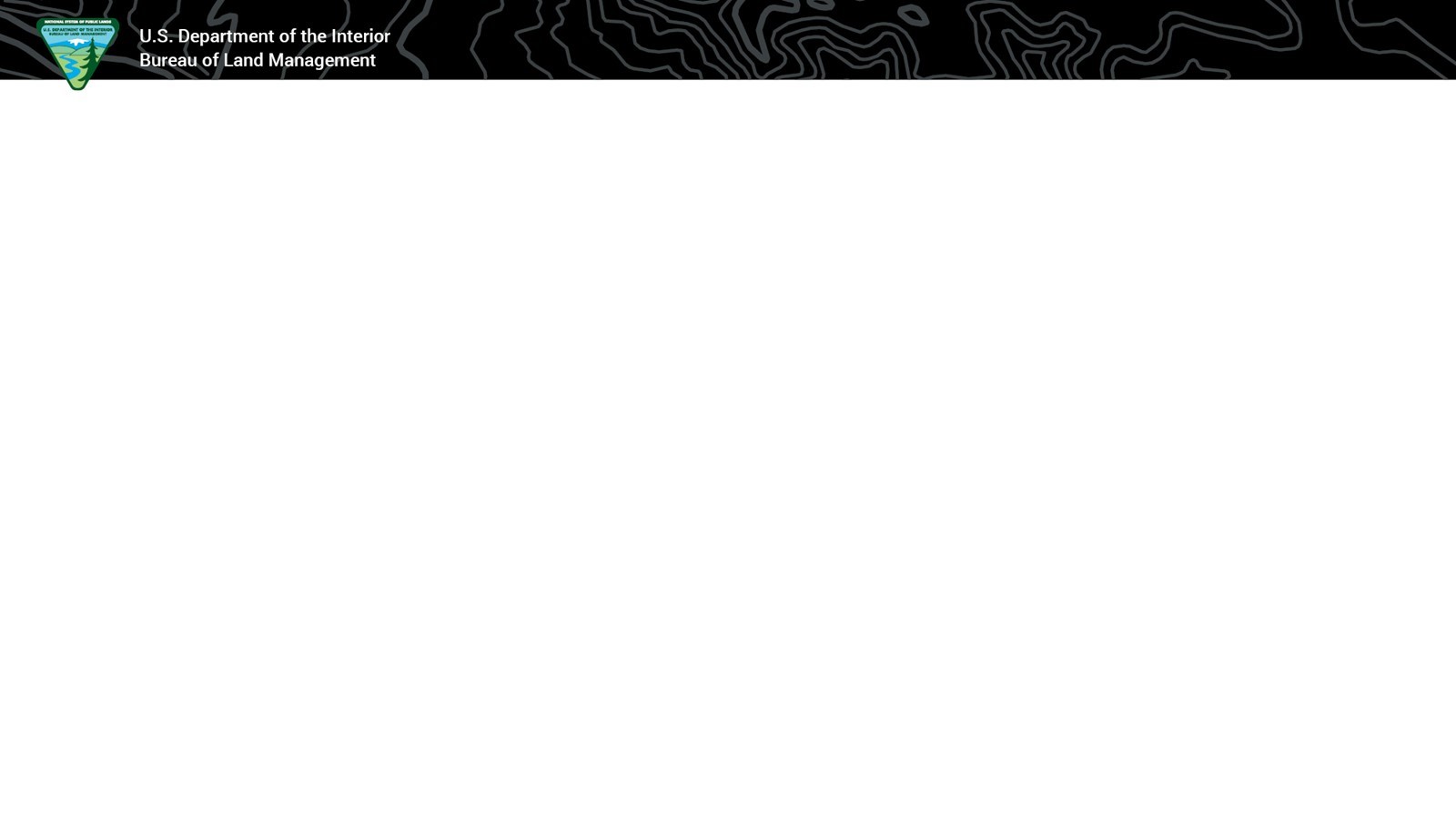 Targeted Schedule
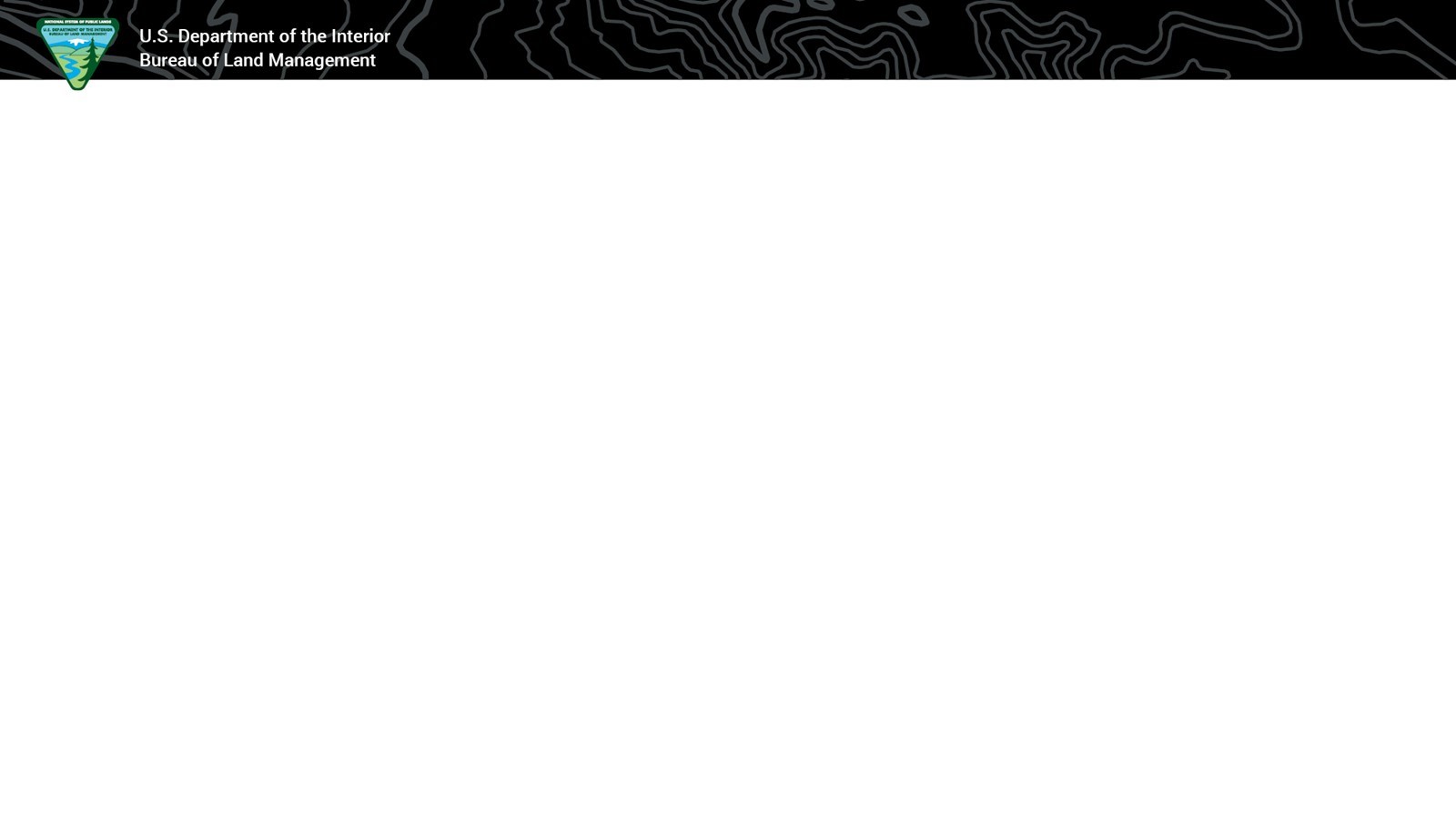 Questions